Data in Action
Stella Tomasi, PhD
Business Analytics & Technology Management Department
Data, Data, Data!!!
“In a world of more data, the companies with more data-literate people are the ones that are going to win.” 
Miro Kazakoof, Senior Lecturer at MIT Sloan

“Data is meaningless unless it helps make decisions that have measurable impact. Generating value is a matter of connecting data to insights to action in a fast, repeatable way.”
Meyer et al. 2013, Forbes
From Data to Action
Profitable
Action
Useful
Knowledge
Educational
Information
Interesting
Data
Action Drives Data
Profitable
Action
Significant
Knowledge
Relevant
Information
Essential
Data
5 Types of Data Analytics
Descriptive analytics
What happened?
Analyze historical data to identify patterns
Slice and dice the data
Diagnostic analytics
Why did this happen?
Explain why the trends happen
Predictive analytics
What might happen in the future?
forecasting
machine learning, AI and statistical models
clustering, time-series, regression
5 Types of Data Analytics (continued)
Prescriptive analytics 
What should we do next?
Predictions
Machine learning, simulation, optimization
Reduce risk by analyzing credit risk or loan default
Predict peak demand cycles for energy utilities
Identify optimal routes for new delivery 
Cognitive analytics
Applies human like intelligence to tasks
AI, deep learning, machine learning and NLP (natural language processing)
Benefits of data analytics
Report conducted by MicroStrategy in 2020
500 global companies with $100 million in annual revenue
Case #1: Perdue Farms
Transporting products is significant part of total logistic costs
Additional costs incurred when trucks are held by customers
Multiple deliveries 
Lack of staff
Inefficient warehouse systems
Lost of wages for drivers
Reduces on-time performance to subsequent customers
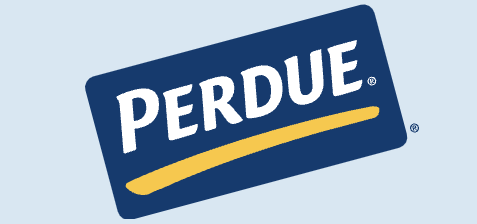 Case #1 – Data Analytics
“Drop trailers”
But which customers receive the “drop trailers”?
Data was merged from multiple systems
Transportation Management System
Financial Reporting System
Delivery Performance Scorecard
Data in Action – Decision-making & Financial Performance
Identified which customers receive “drop trailers”
Identify customers with highest held time
Overall cost of occurrences
Which states would benefit most from “drop trailer”
Which drivers had the lowest on-time performance
Able to predict when a late arrival is more likely to happen
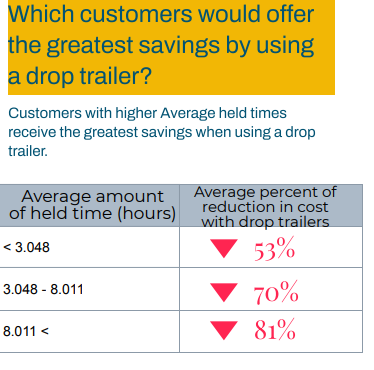 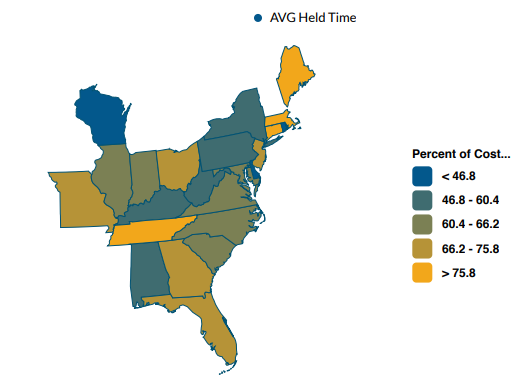 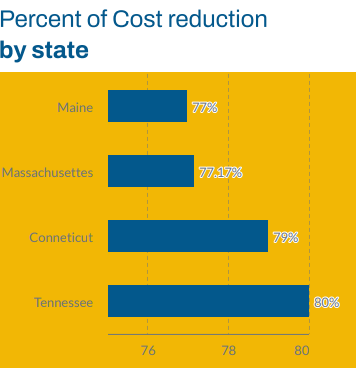 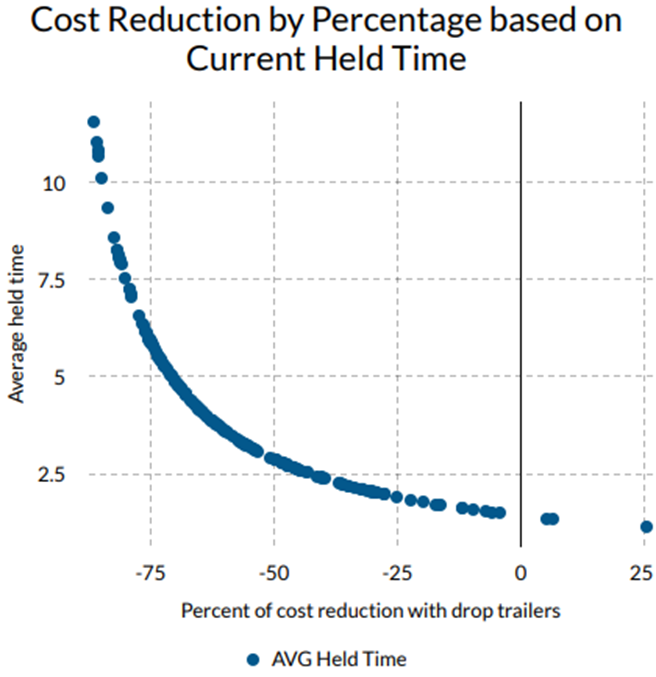 Case #2 – Baltimore NFL Ravens
on-field and off-field data analytics teams
Use data to generate more revenue
Merchandise data
Provided from one source 
Provided over multiple years
Various locations around the world
Analyze data to find insights
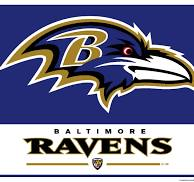 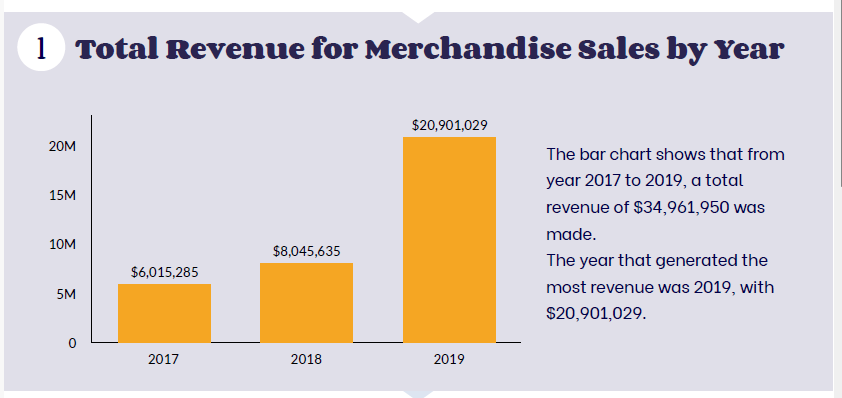 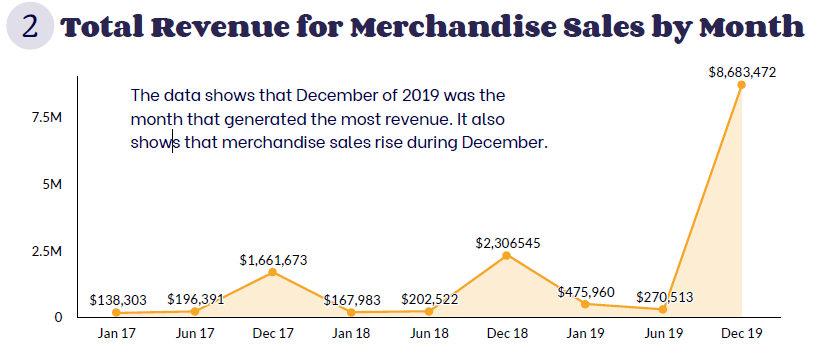 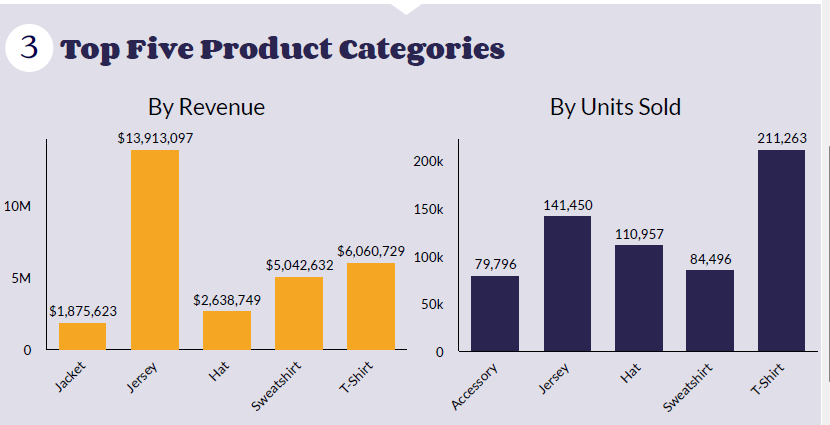 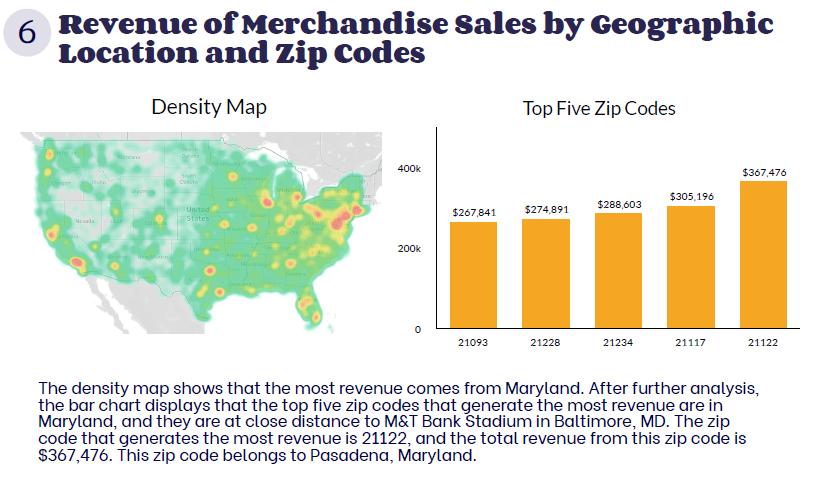 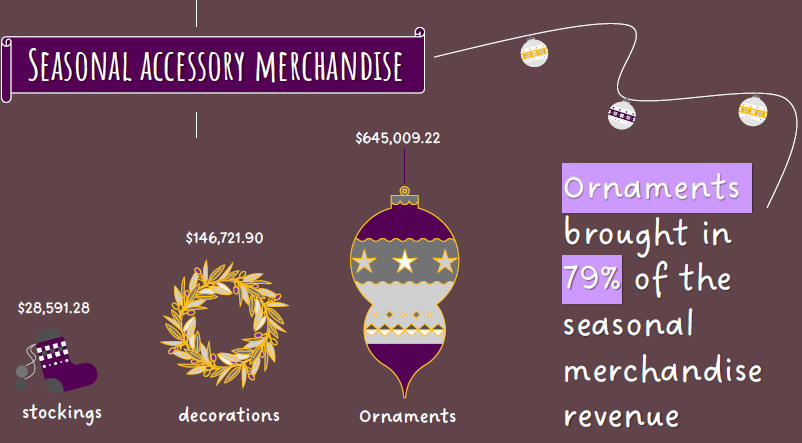 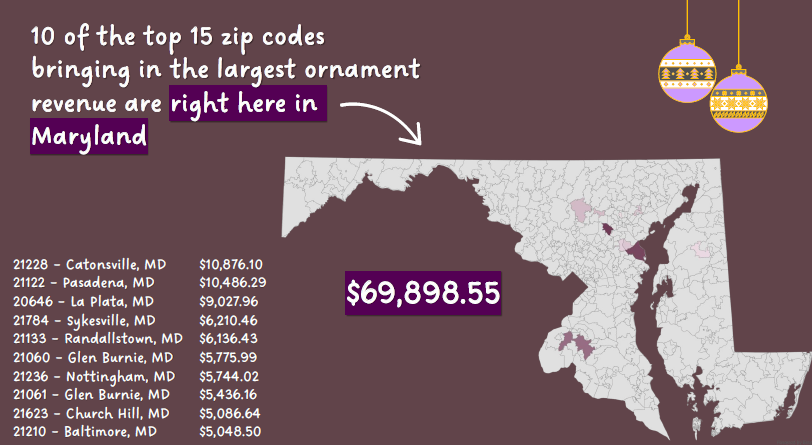 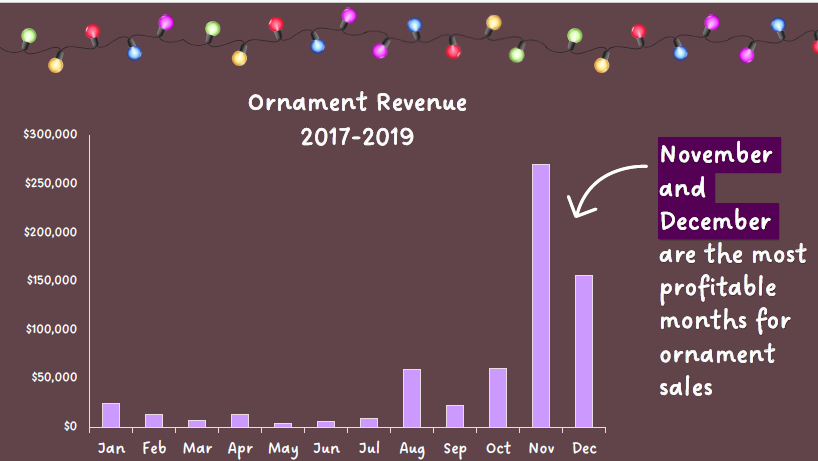 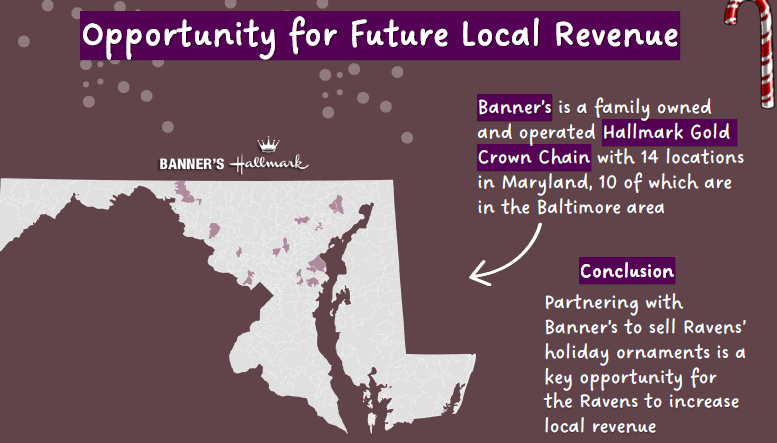 Case #3 – SC&H Group
Maximize profitability of company
Measure how employees are utilized across practices performance
currently, employees were working across sectors 
Opportunity to move employees to support sectors
Which employees were overworked
Data collected through one application
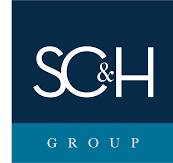 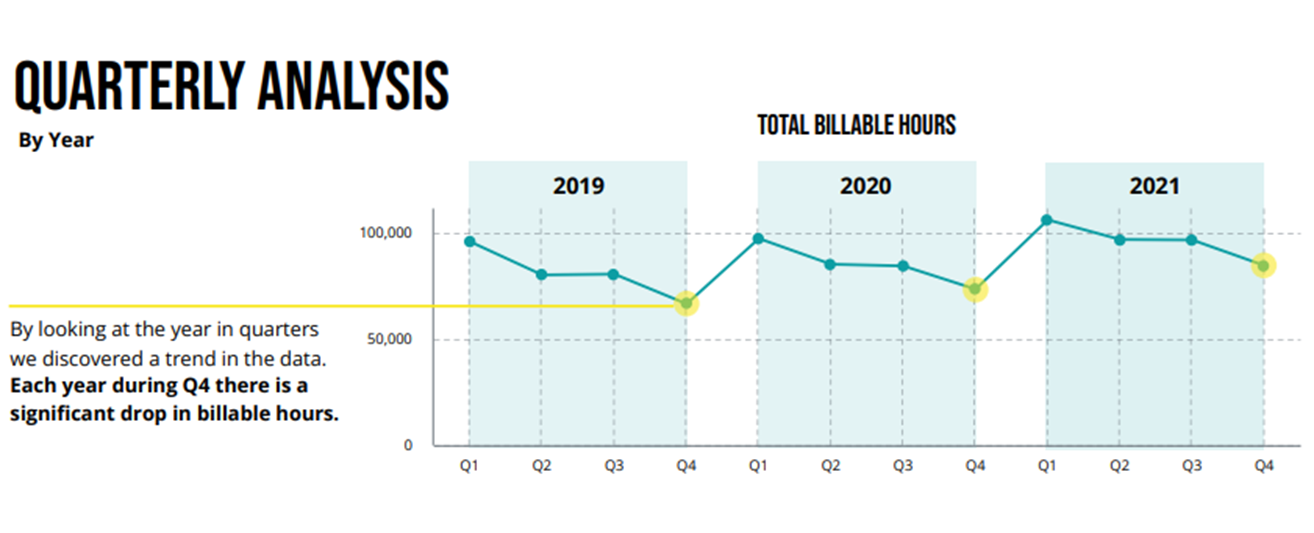 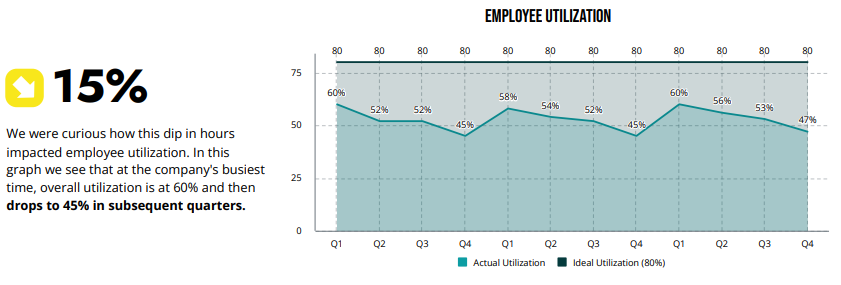 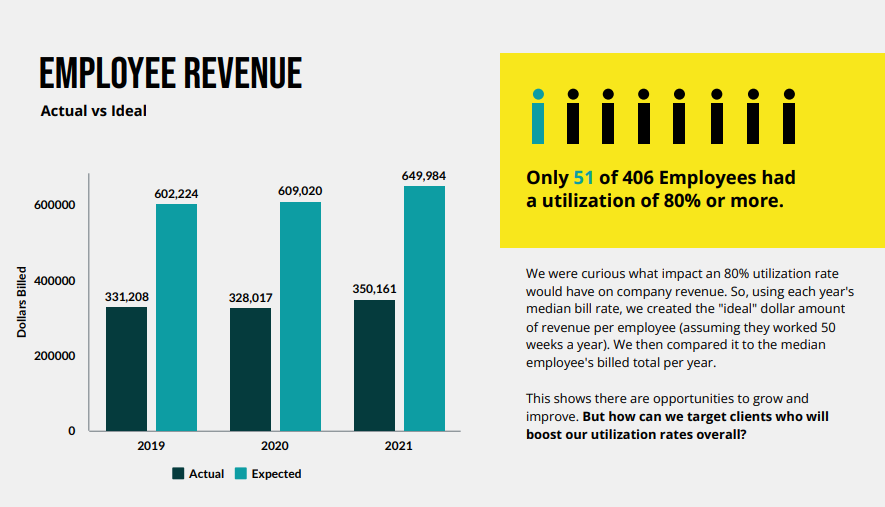 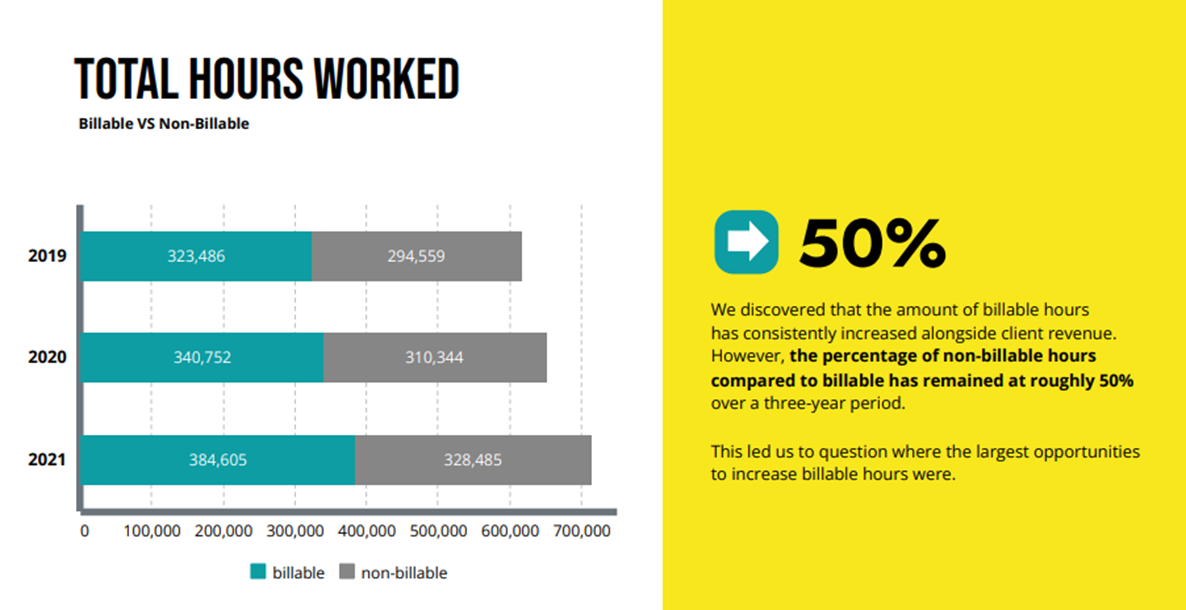 Case #3 – Diagnosing the problem
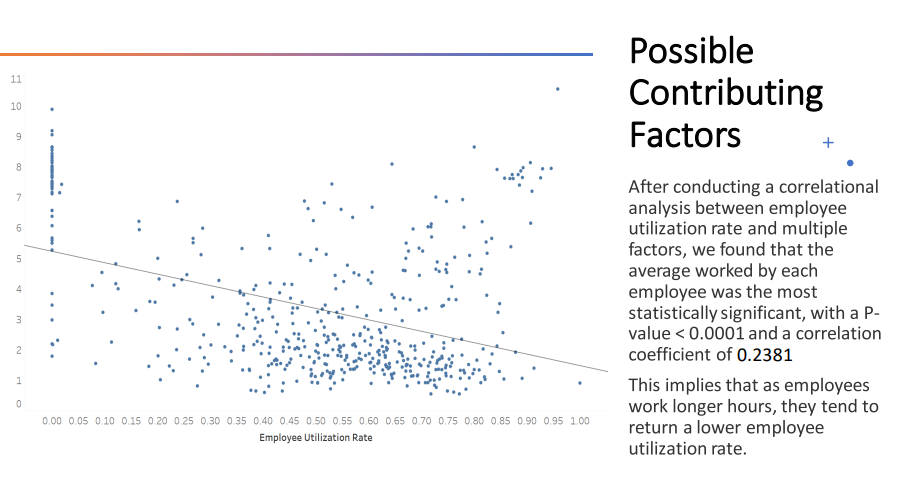 Case #4 – TU Alumni Office
Wanted to understand their customer base
Identify which type of customer engages more with TU
Provide recommendations on how to engage more customers
Survey was conducted in 2020
2,773 participants responded 
Requested valuable insight to develop engagement initiatives
Engaged alumni will give back to TU
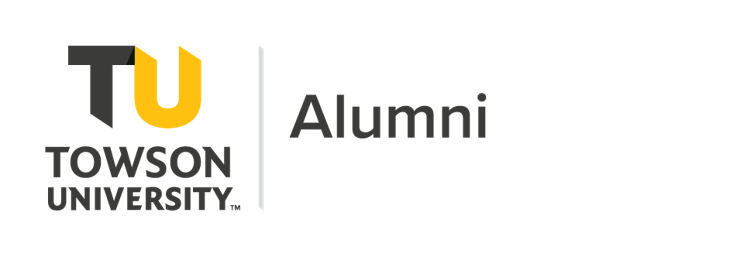 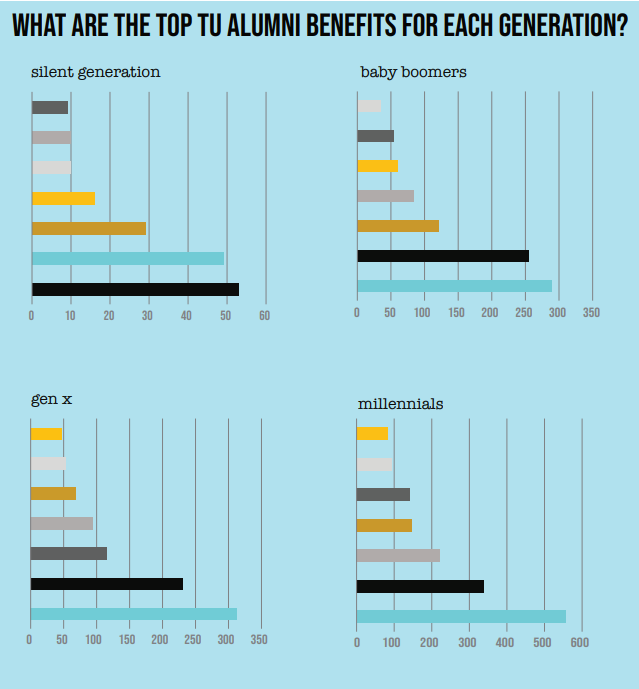 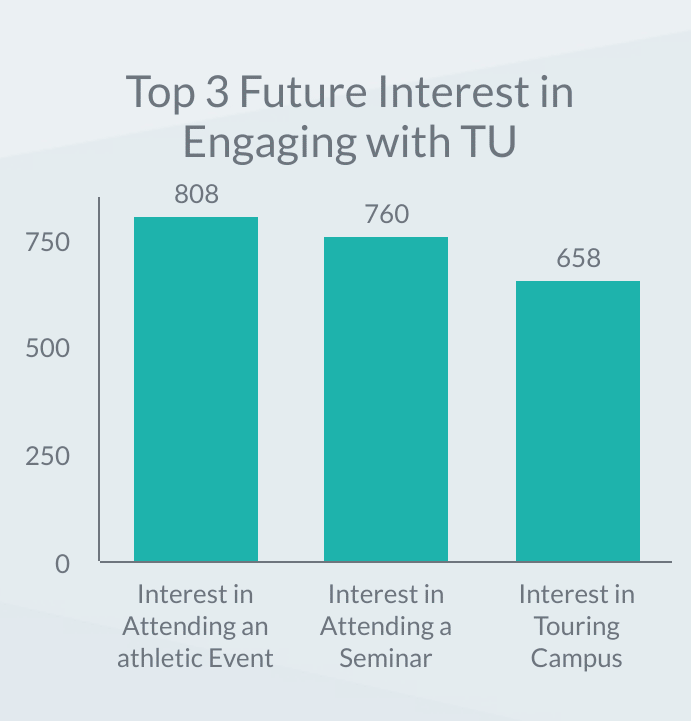 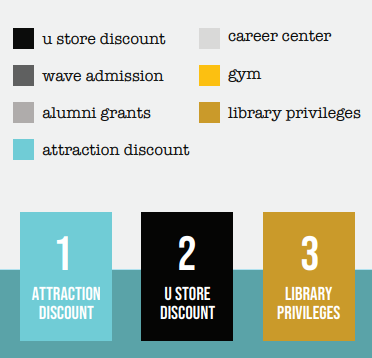 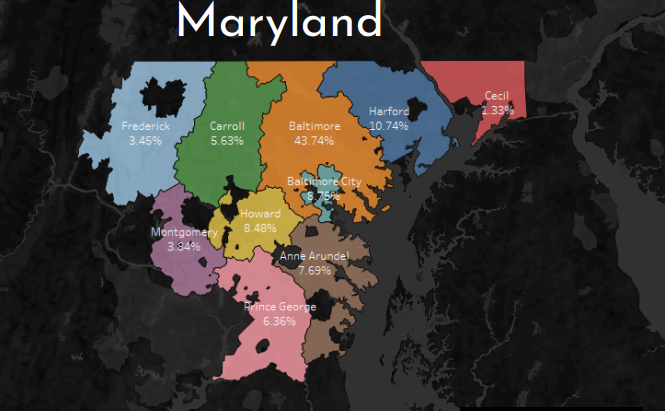 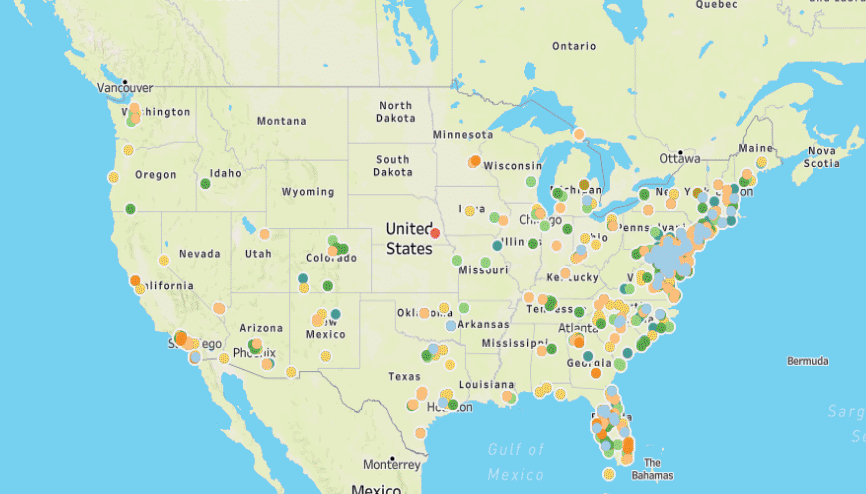 Benefits of data analytics for case studies
Perdue Farms 
effective decision-making & financial performance
Ravens 
identify new products & financial performance
SCH Group 
improved productivity & financial performance
TU Alumni 
improve customer experiences & financial performance
Challenges to using Analytics
Data privacy & security concerns
Access to data is limited across the organization
Organization lacks the talent to make best use of data
Missing Value
Incomplete data
Poor quality data
Incomplete data analysis
Good data is collected but not used effectively
very common
very damaging
Data-driven actions
Identify business objectives
Survey business teams for key sources of data
Collect and prepare data
Explore data
Visualization using charts, graphs and maps
Use clustering, trendlines, regression
Develop and share insights
What are you learning from the exploring the data?
Storytelling
Action – act on insights to be profitable
Data Analytics Research Lab
Equipped with high-powered computers with the latest analytical software
DARL provides students, faculty and industry partners with a shared space
Supports data analytics, conducting research and participating in experiential learning projects
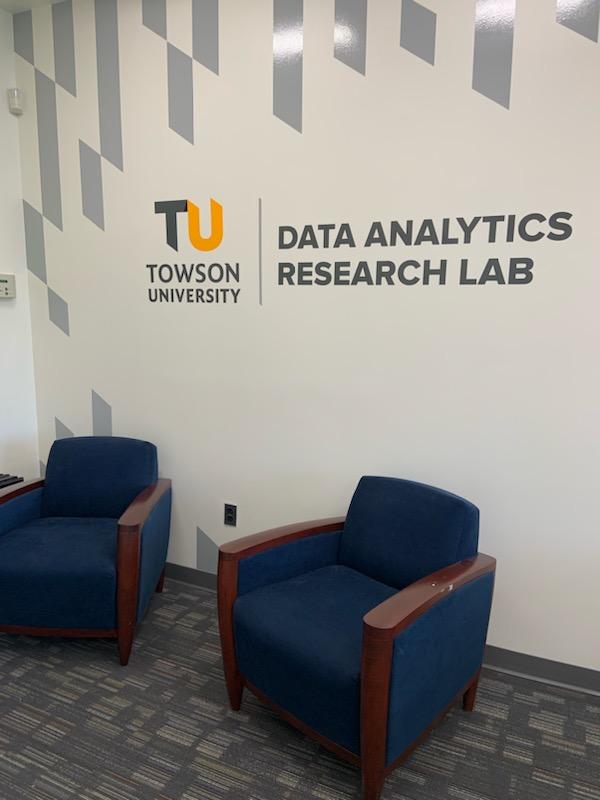 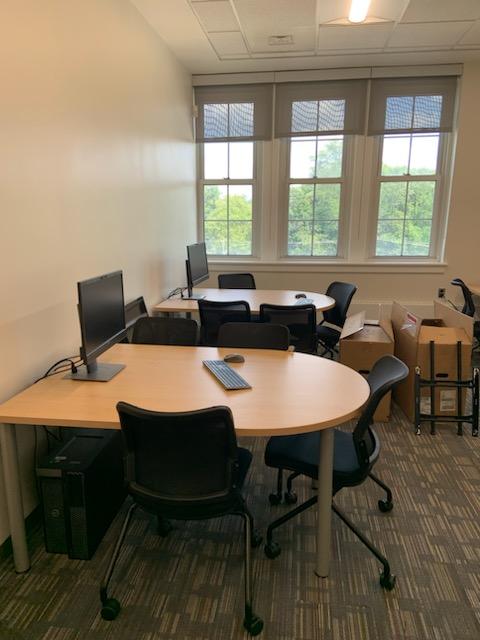 Data Analytics Competition at TU
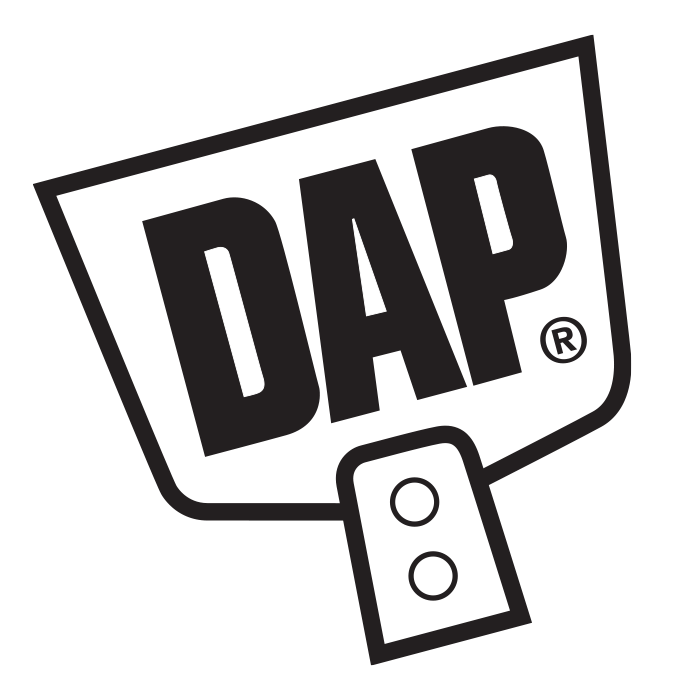 Data Analytics Competition is on April 26th
Round 1 – online from March 1st – April 9th 
10 finalists move to final live competition
Elite Sponsor: DAP Global, Inc.
Premier Sponsor: Bolton Group
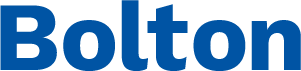 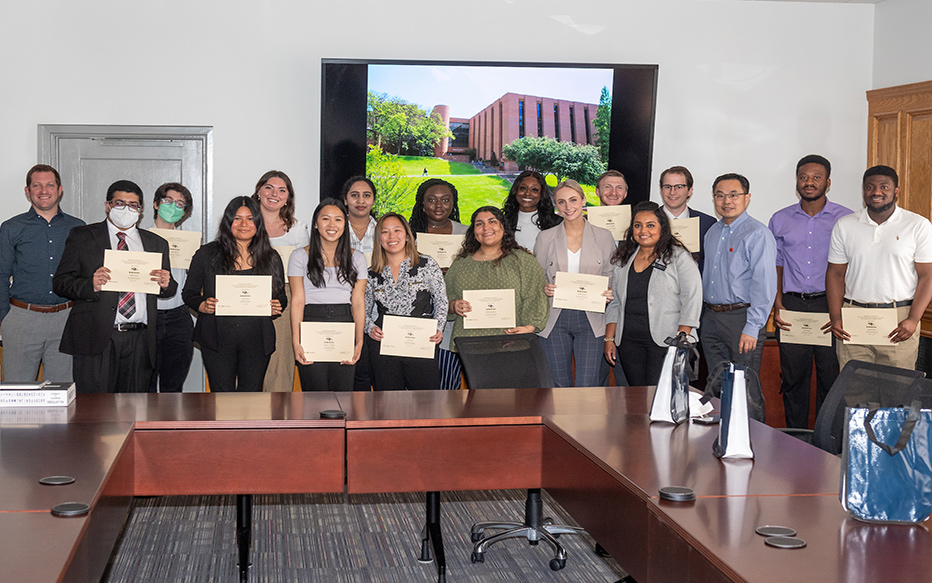 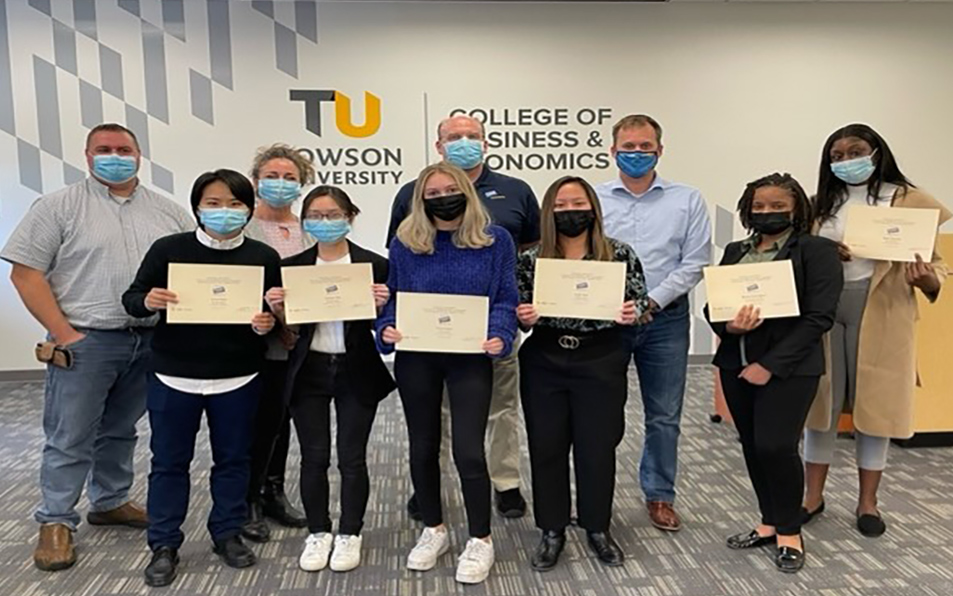 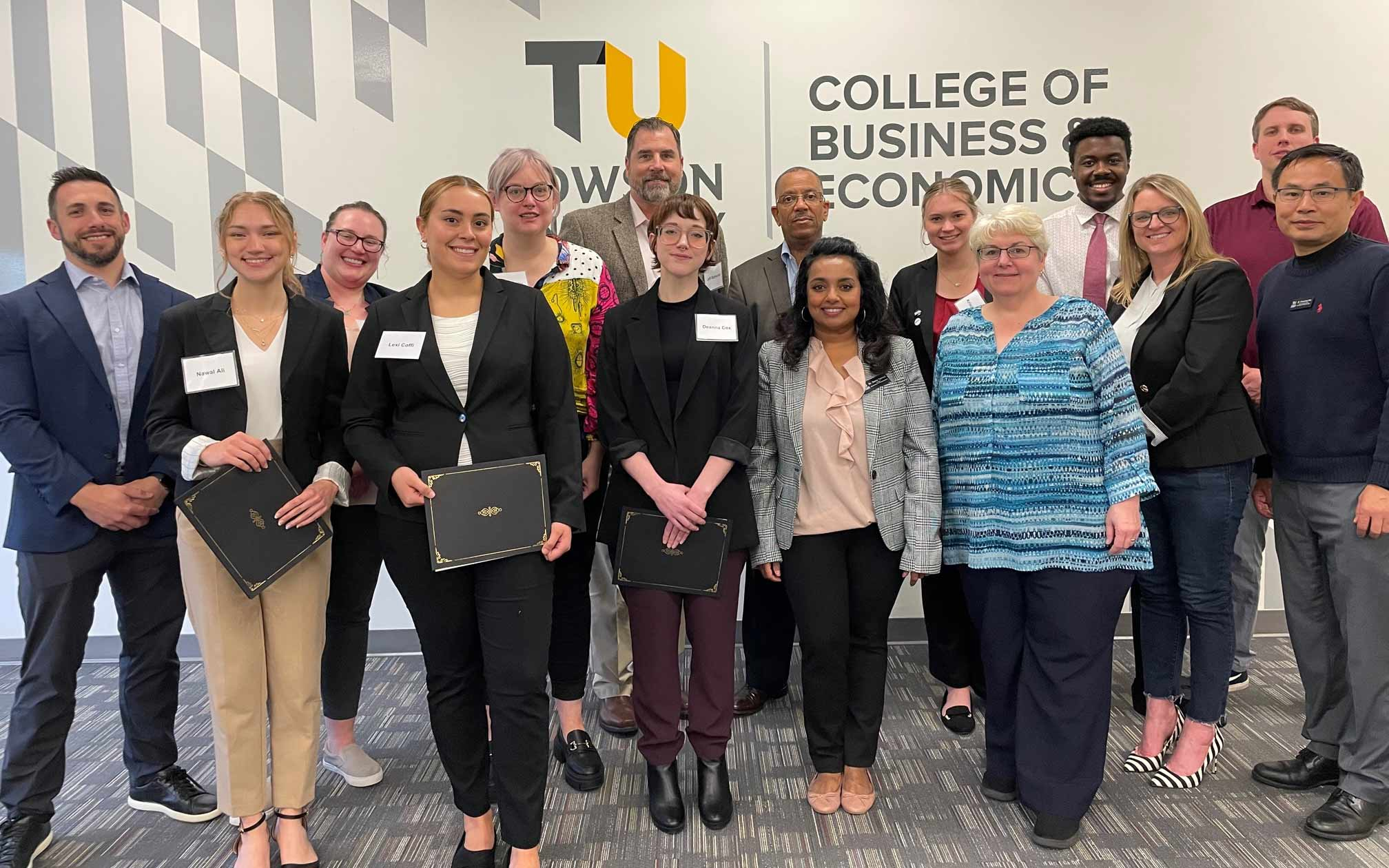 Thank you!